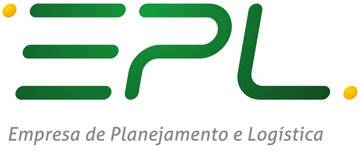 IMPACTOS E OPORTUNIDADES NO DESENVOLVIMENTO DA REGIÃO SUL DO MATO GROSSO COM A CHEGADA DA FERRONORTE
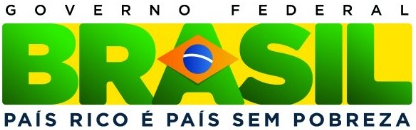 Lei de criação da EPL
Lei nº 12.743 de 19 de dezembro de 2012
Altera as Leis nos 10.233, de 5 de junho de 2001, e 12.404, de 4 de maio de 2011, para modificar a denominação da Empresa de Transporte Ferroviário de Alta Velocidade S.A. - ETAV para Empresa de Planejamento e Logística S.A. - EPL, e ampliar suas competências; e revoga dispositivo da Lei no 11.772, de 17 de setembro de 2008.
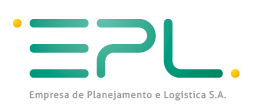 Atribuições
A Empresa de Planejamento e Logística S.A. - EPL - tem por finalidade estruturar e qualificar, por meio de estudos e pesquisas, o processo de planejamento integrado de logística no país, interligando rodovias, ferrovias, portos, aeroportos e hidrovias.

A EPL também assumirá a função de empreendedor para efeito de licenciamento ambiental de projetos de rodovias e ferrovias.
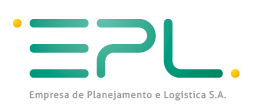 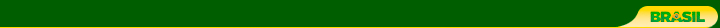 INTRODUÇÃO
Objetivos
“Art. 3º  A EPL tem por objeto:  

I - planejar e promover o desenvolvimento do serviço de transporte ferroviário de alta velocidade de forma integrada com as demais modalidades de transporte, por meio de estudos, pesquisas, construção da infraestrutura, operação e exploração do serviço, administração e gestão de patrimônio, desenvolvimento tecnológico e atividades destinadas à absorção e transferência de tecnologias; e
 
II - prestar serviços na área de projetos, estudos e pesquisas destinados a subsidiar o planejamento da logística e dos transportes no País, consideradas as infraestruturas, plataformas e os serviços pertinentes aos modos rodoviário, ferroviário, dutoviário, aquaviário e aeroviário.” (NR)
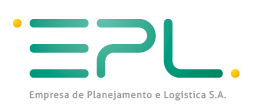 Competências
“Art. 5º  Compete à EPL:  

I - elaborar estudos de viabilidade técnica, jurídica, ambiental e econômico-financeira necessários ao desenvolvimento de projetos de logística e transportes;
...........
IV - participar das atividades relacionadas ao setor de transportes, nas fases de projeto, fabricação, implantação e operação, visando a garantir a absorção e a transferência de tecnologia;
VI - subsidiar a formulação, o planejamento e a implementação de ações no âmbito das políticas de logística e transporte, de modo a propiciar que as modalidades de transporte se integrem umas às outras e, quando viável, a empreendimentos de infraestrutura e serviços públicos não relacionados manifestamente a transportes;
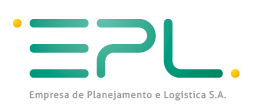 ATRIBUIÇÕES DA EPL:
SECRETARIA EXECUTIVA DO CONSELHO NACIONAL DE INTEGRAÇÃO DE POLÍTICAS DE TRANSPORTE – CONIT. (Decreto 7.789/2012);
PLANEJAMENTO DO SISTEMA DE TRANSPORTE, DE FORMA INTEGRADA COM SETORES PRODUTIVOS E DEMAIS ENTIDADES GOVERNAMENTAIS;
PLANEJAMENTO, ESTUDOS E PROJETOS, COM VISÃO DE CURTO, MÉDIO E LONGO PRAZOS – PNLI.
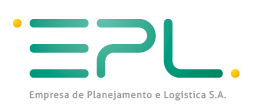 A MALHA FERROVIÁRIA BRASILEIRA
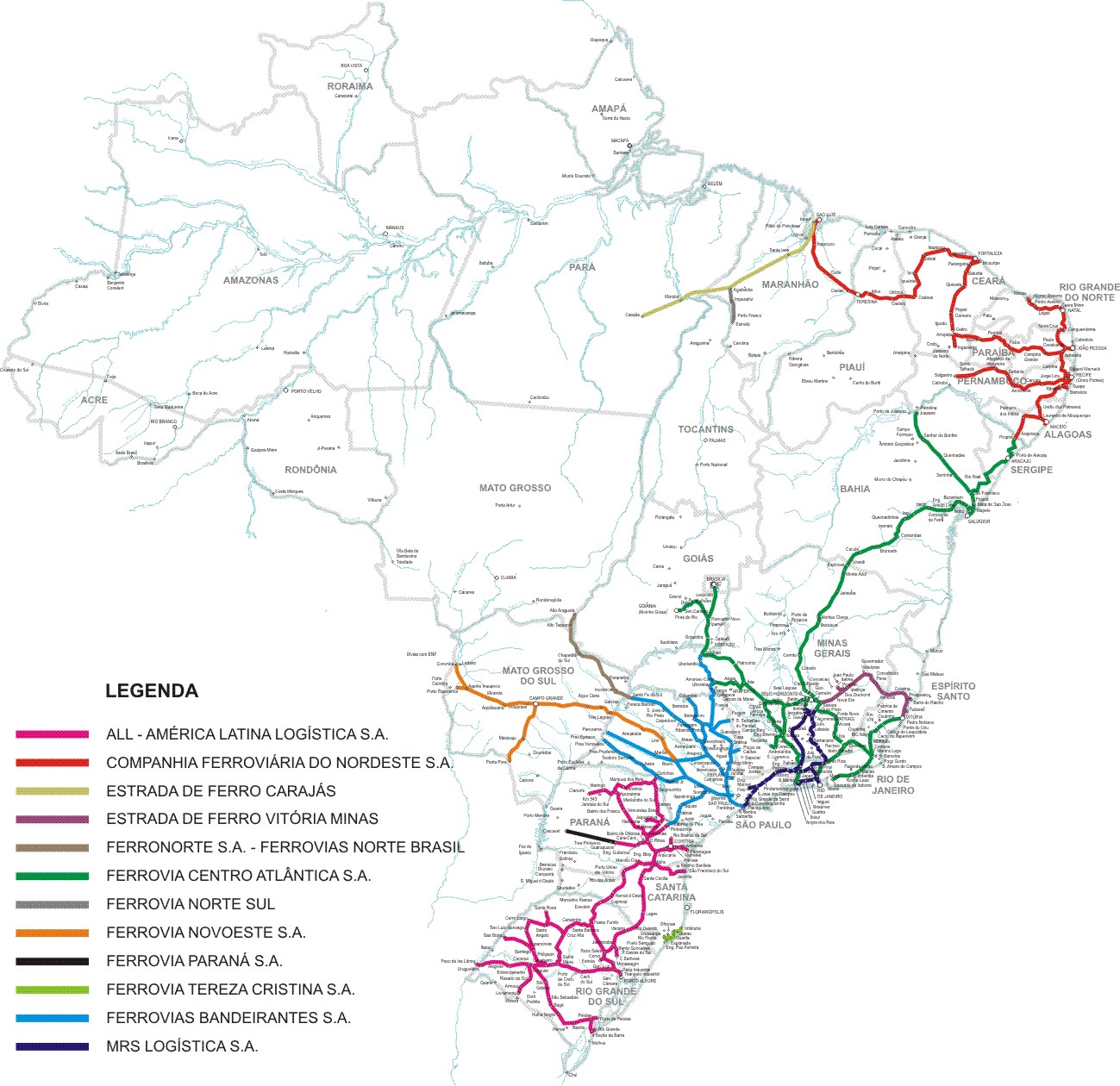 CONCENTRAÇÃO DA MALHA NA REGIÃO CENTRO -SUL
?
?
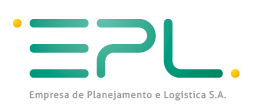 NOVAS CONCESSÕES FERROVIÁRIAS
Ampliação da Malha Ferroviária Nacional em Eixos Estratégicos;

Fortalecimento das Ferrovias como Alternativas Logísticas;

Aumento da competitividade

Redução de Tarifas;

Modelo Horizontalizado (Open Access);

Gestor de Infraestrutura e Operadores Ferroviários
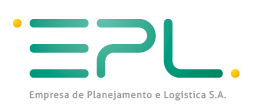 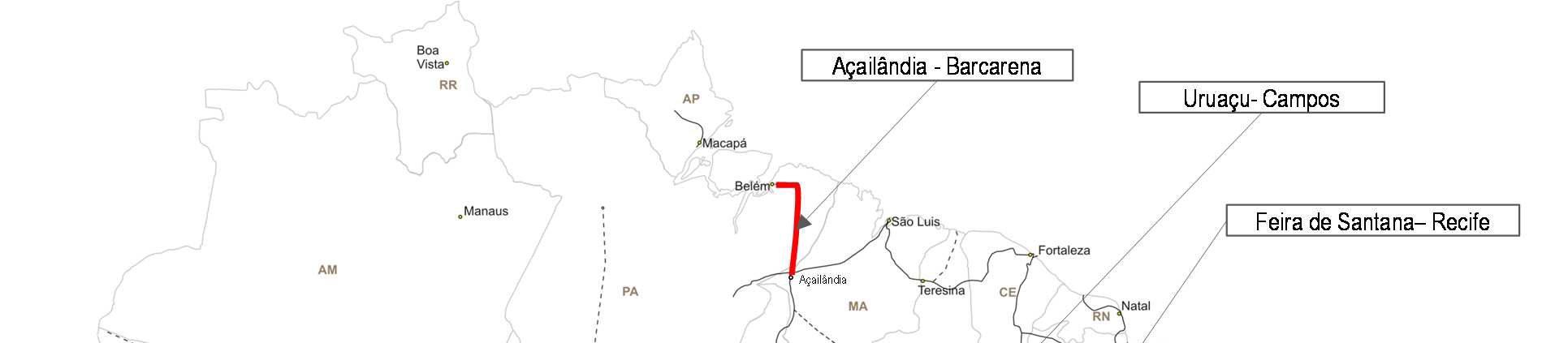 Novas Concessões Ferroviárias – Plano de Investimentos em Logística (PIL)
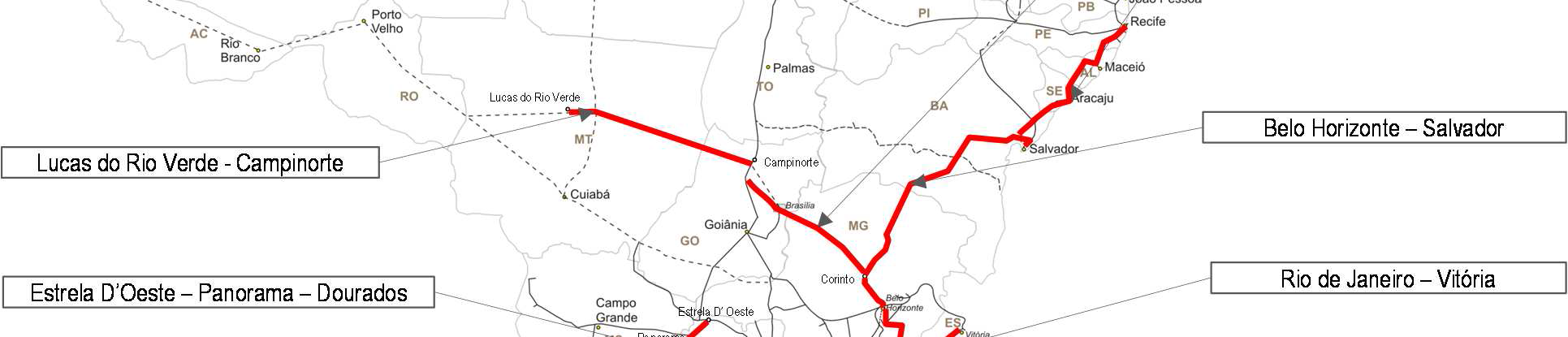 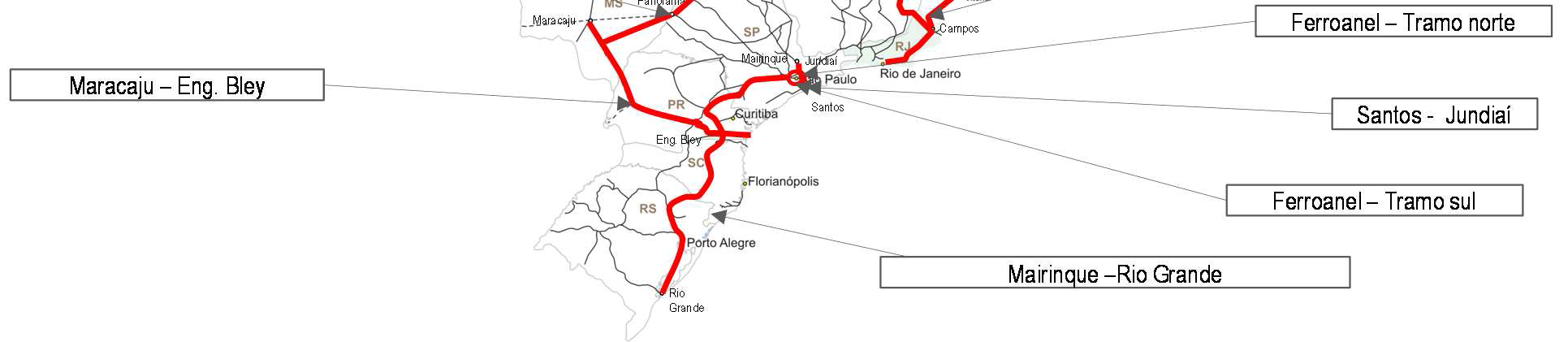 Plano de Investimentos em Logística (PIL)
LUCAS DO RIO VERDE - CAMPINORTE
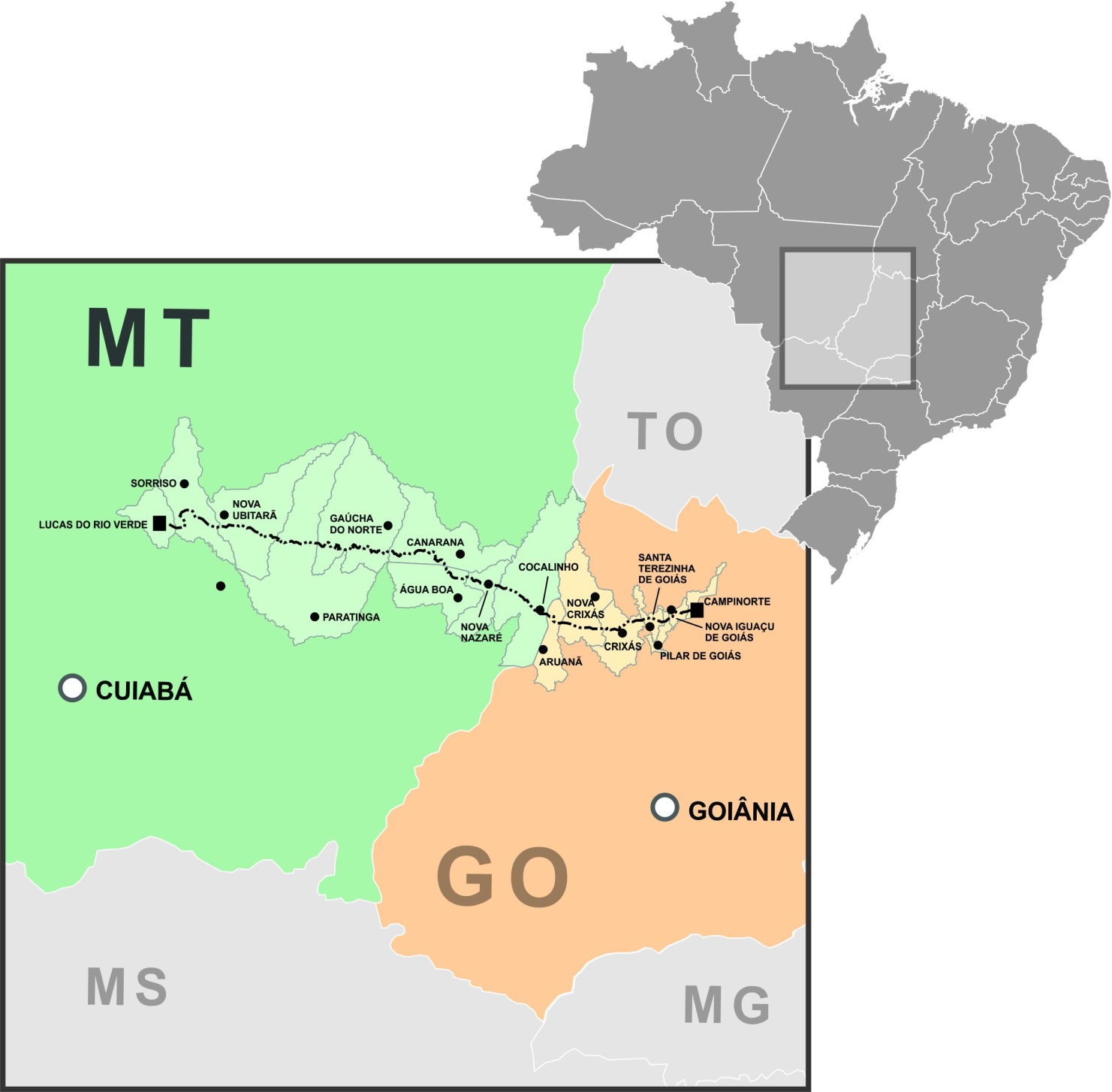 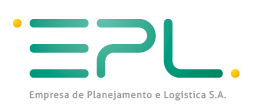 INTERMODALIDADE E ALTERAÇÃO DO EIXO DE ESCOAMENTO DE CARGAS
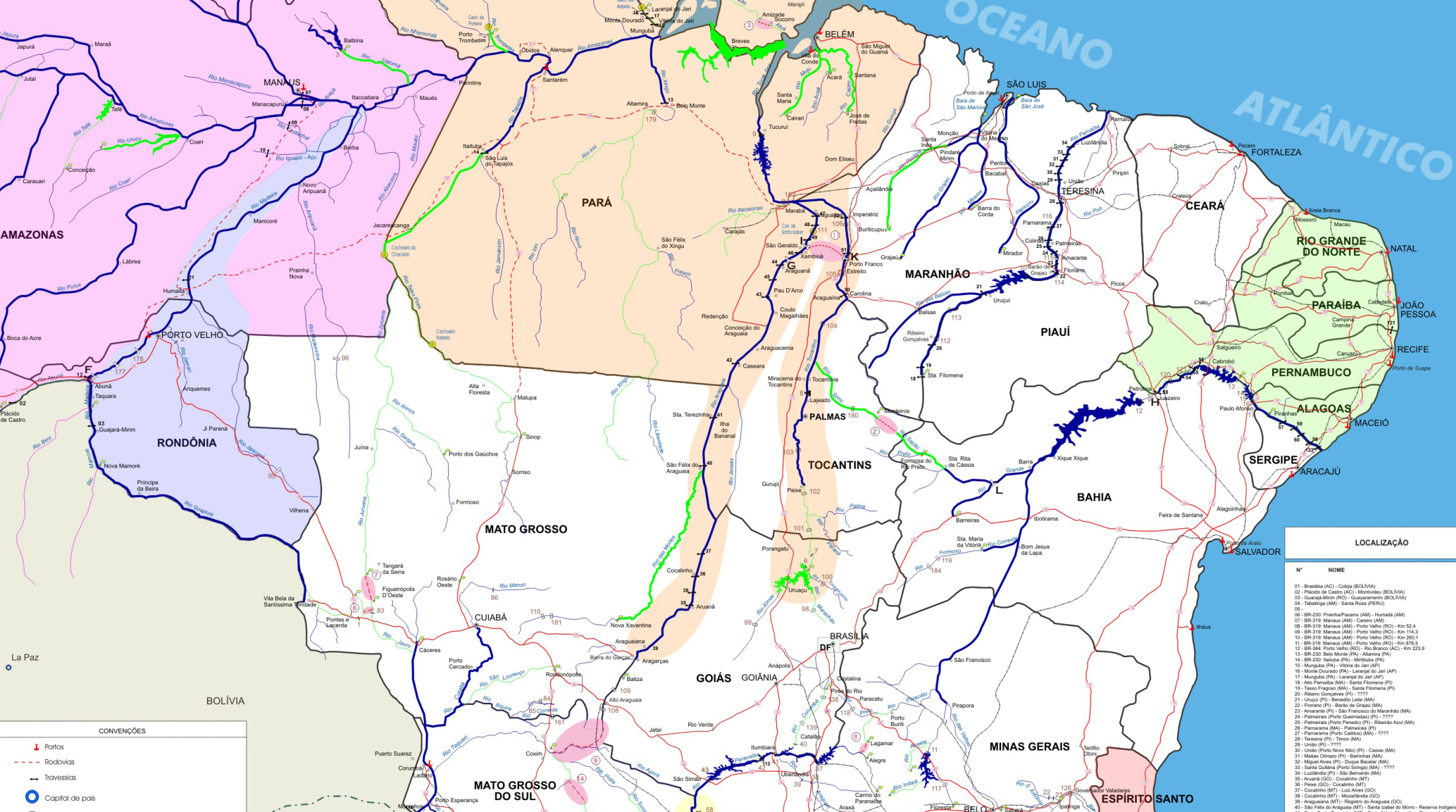 Fonte: ANTAQ
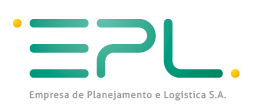 EXPANSÃO FERROVIÁRIAALTO ARAGUAIA – RONDONÓPOLIS
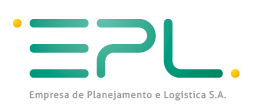 EXPANSÃO ALL – MALHA NORTE (FERRONORTE)
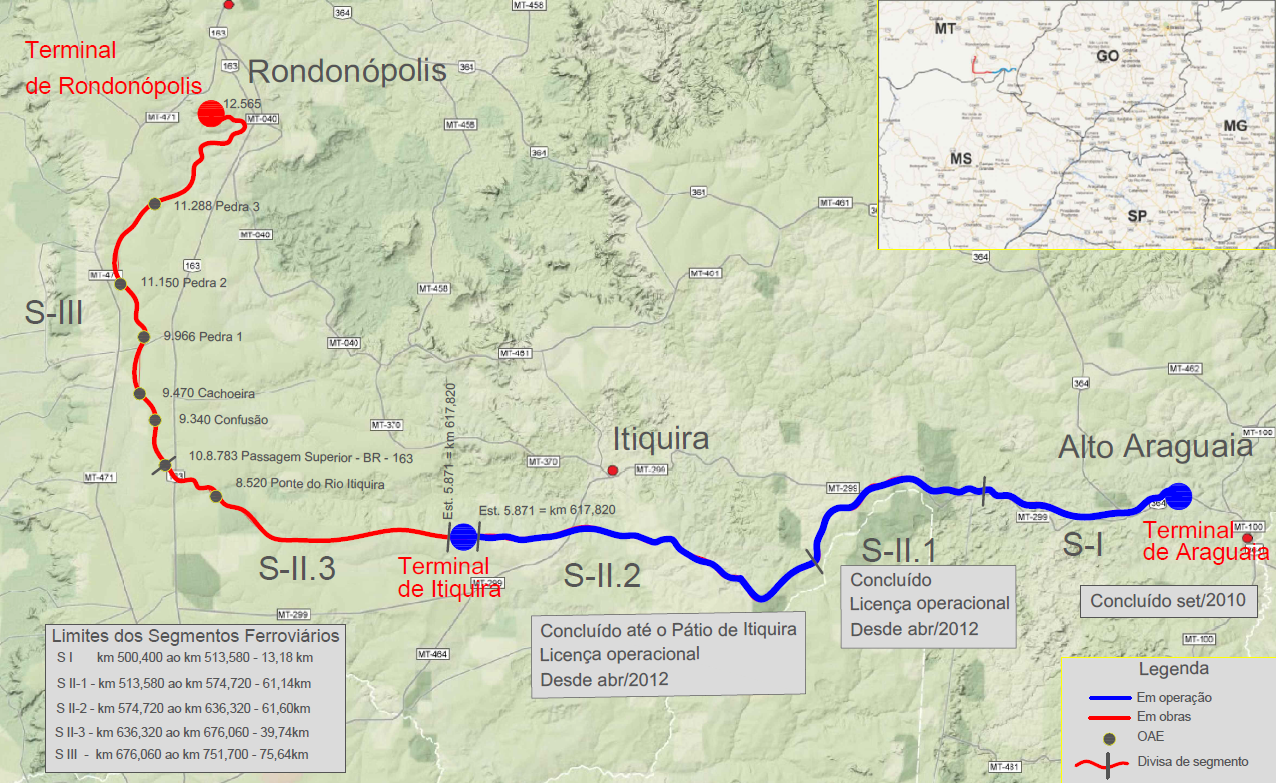 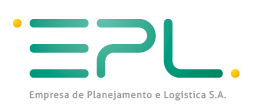 EXPANSÃO ALL – MALHA NORTE (FERRONORTE)
Observações:
As obras da linha tronco em bitola larga (1,60m) estão concluídas. 
O primeiro levante da grade ferroviária está em andamento, tendo sido concluído até km 701. O segundo e terceiro levantes estão previstos para serem concluídos até julho/13.
As obras do Pátio Intermodal de Rondonópolis estão em fase final de conclusão. Foram executados 100% dos cerca de 1.000.000 m³ de terraplenagem, os serviços de drenagem profunda e superficial estão com 85% executados, o fornecimento de energia  definitivo, aguarda a implantação da rede alimentadora pela CEMAT, que esta resolvendo questões técnicas devido a necessidade da linha de alta tensão atravessar área índígena e a construção da subestação rebaixadora está com 65% executado, atualmente utiliza-se rede alimentadora provisória.
As obras civis industriais estão 75% concluídas e os serviços de montagem eletromecânica encontram-se em andamento com 30% concluídos .
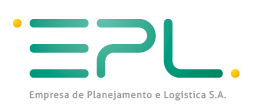 EXPANSÃO ALL – MALHA NORTE (FERRONORTE)
A superestrutura da “pera” no pátio de Rondonópolis, com 9.5 km, está concluída e já implantados mais 7 km de linha férreas auxiliares.
As obras rodoviárias de duplicação da BR-163-MT (cerca de 2 km), das alças de acesso ao Terminal e das vias internas estão com 85% de avanço físico.
As obras do plano viário interno estão com 35% concluídas. 
As obras do emissário de deságue das águas pluviais coletadas no Terminal estão com 70 % executados .
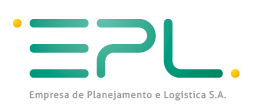 EXPANSÃO ALL – MALHA NORTE (FERRONORTE)
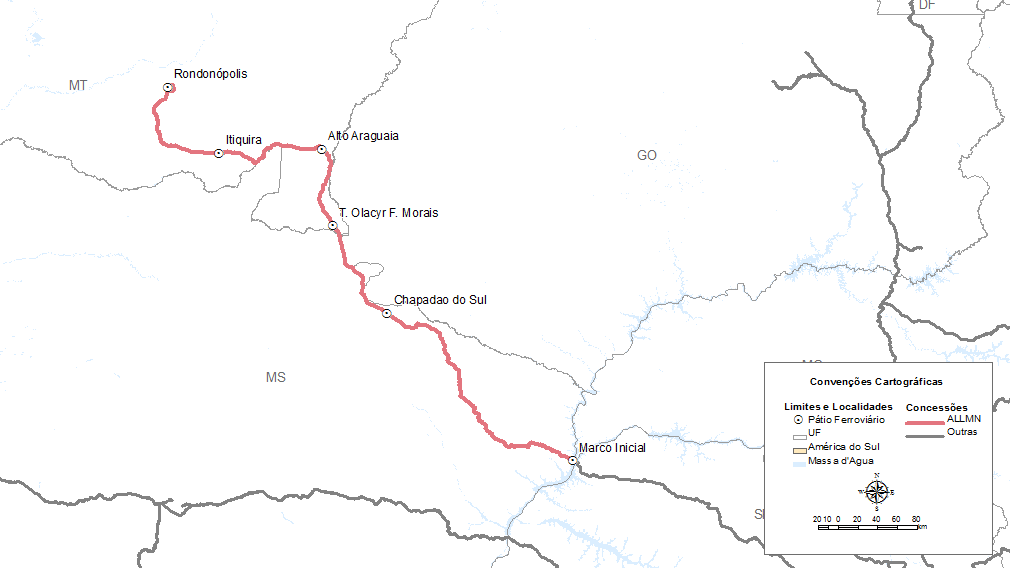 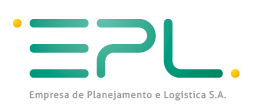 EXPANSÃO ALL – MALHA NORTE (FERRONORTE)
SEGMENTO II.3 e III
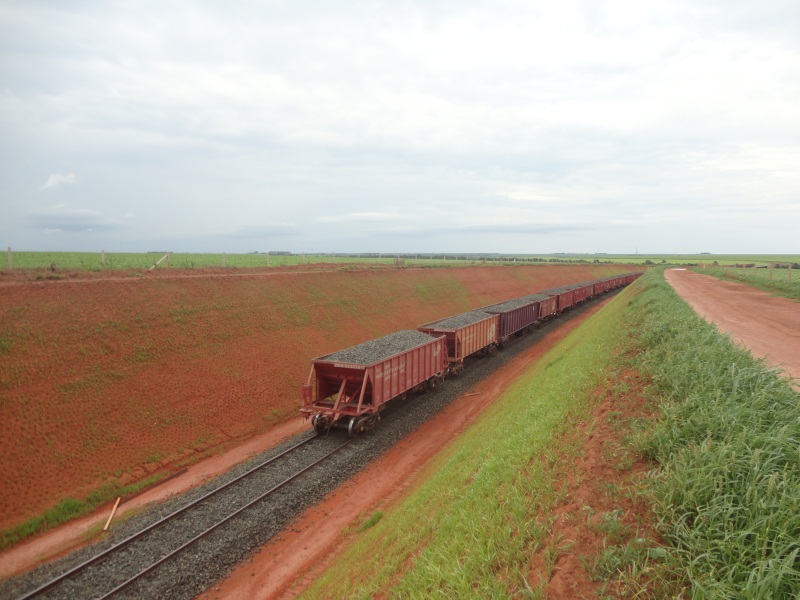 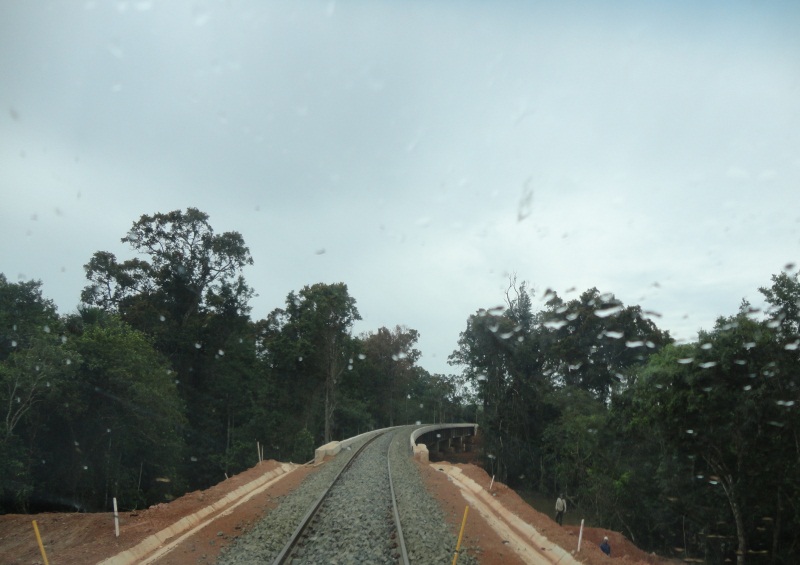 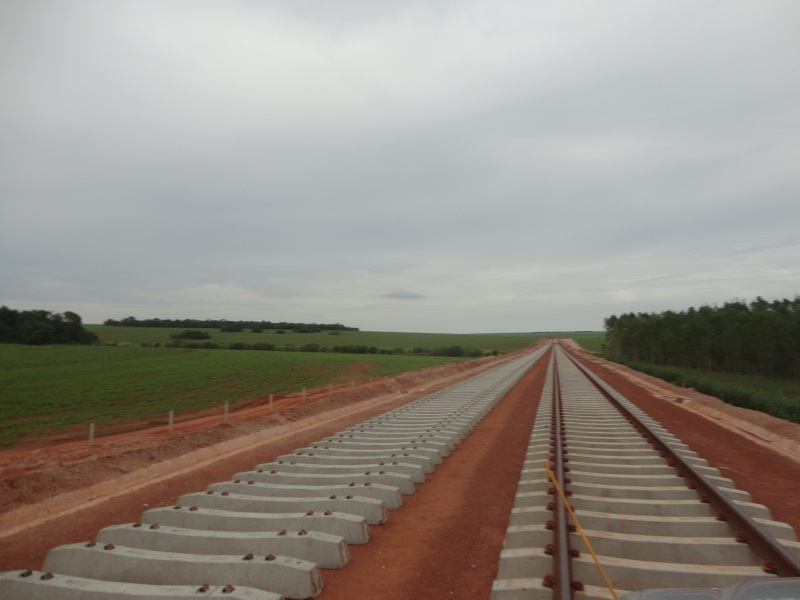 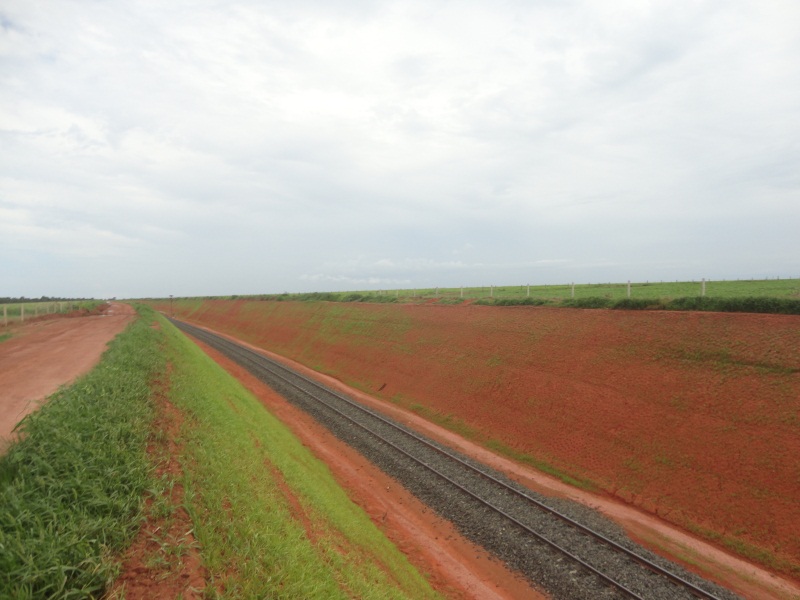 17
EXPANSÃO ALL – MALHA NORTE (FERRONORTE)
OBRAS NO PÁTIO INTERMODAL DE RONDONÓPOLIS
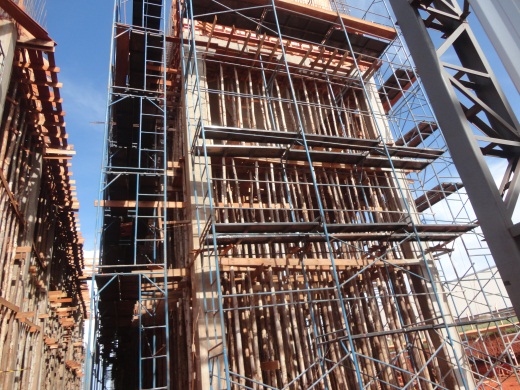 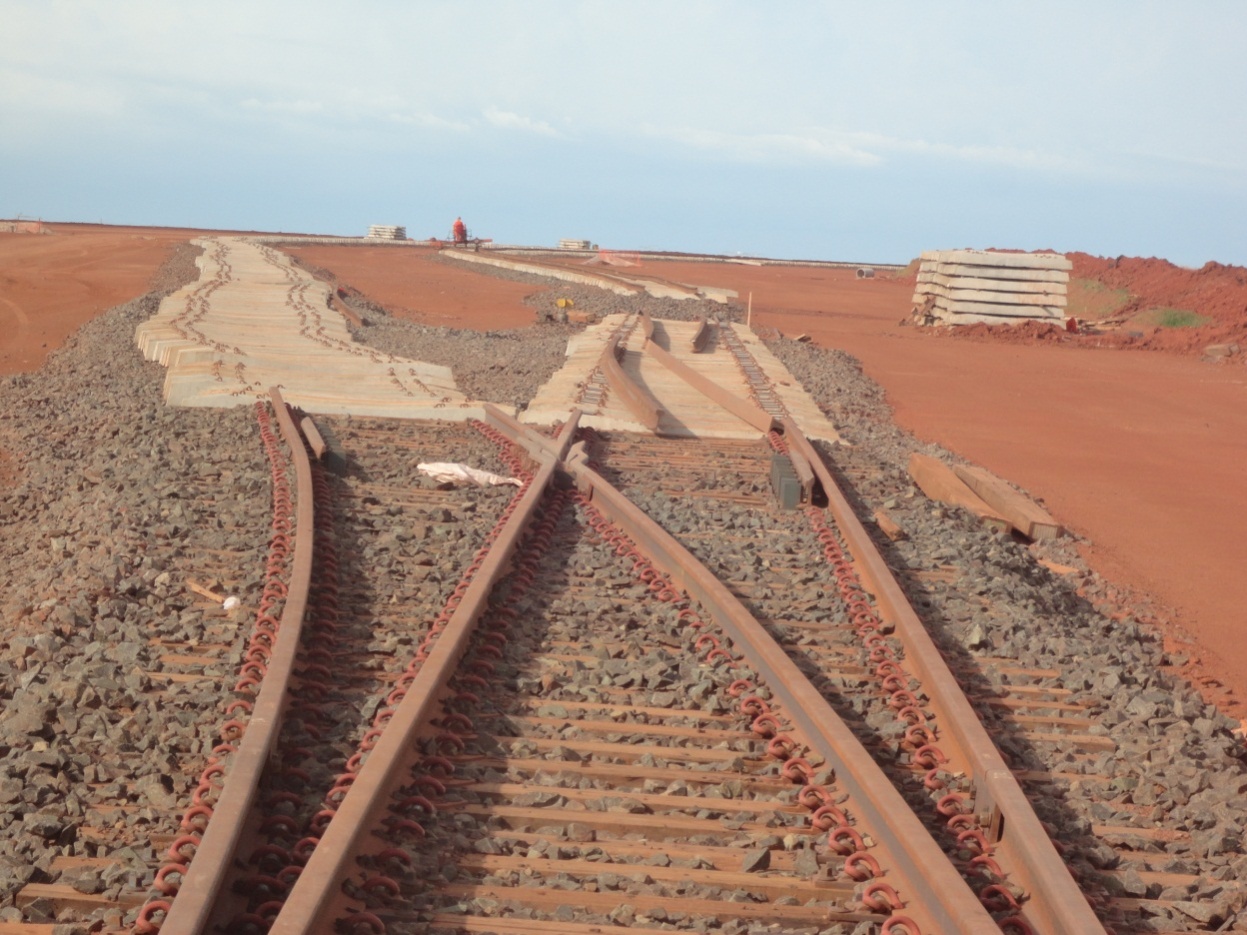 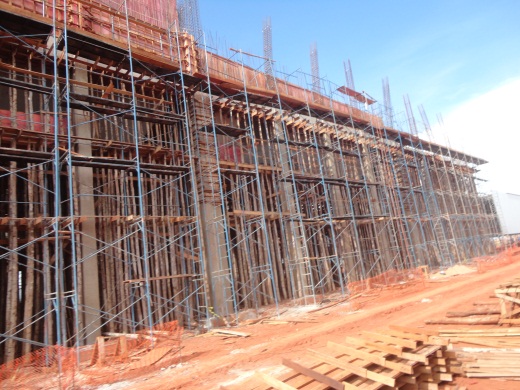 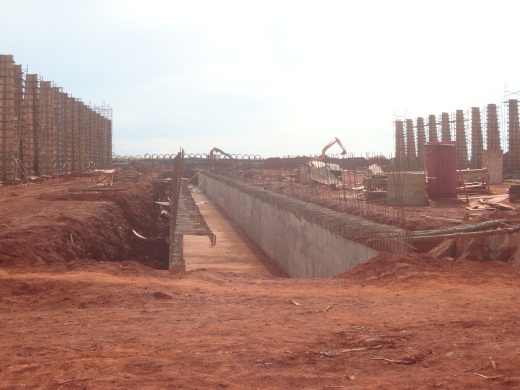 18
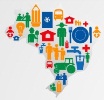 EXPANSÃO ALL – MALHA NORTE (FERRONORTE)
OBRAS NO PÁTIO INTERMODAL DE RONDONÓPOLIS
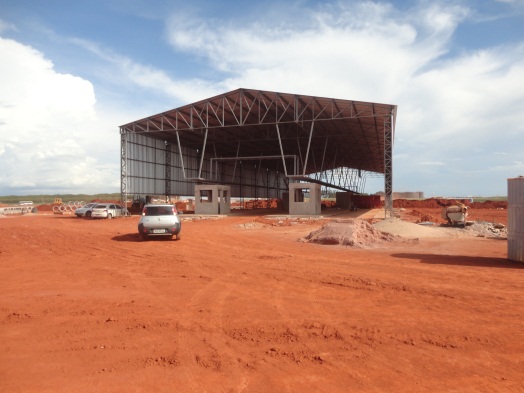 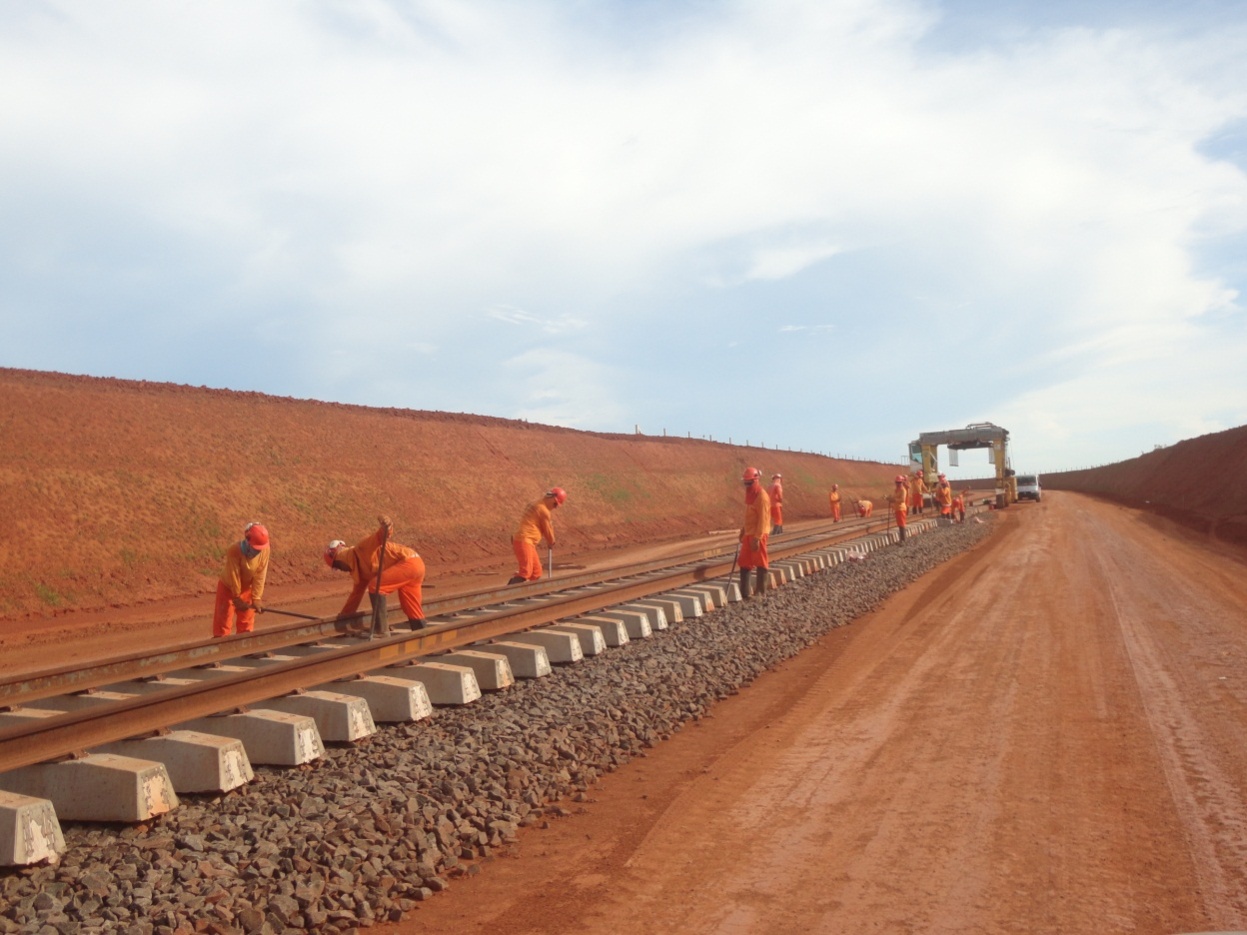 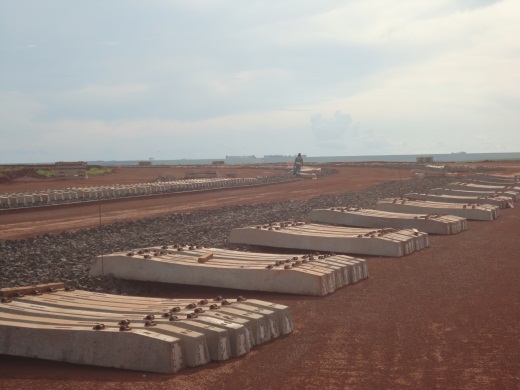 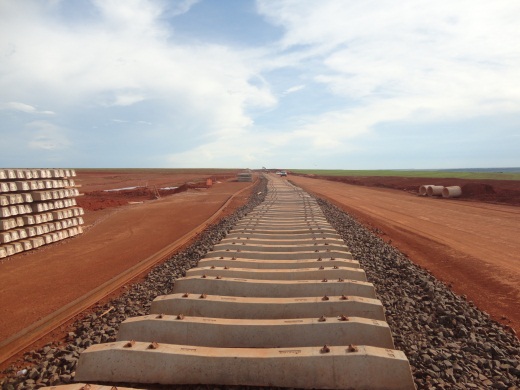 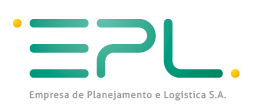 19
OBRIGADO!
anderson.lucas@epl.gov.br

55 61 3426-3923
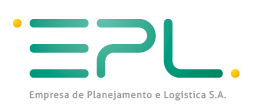